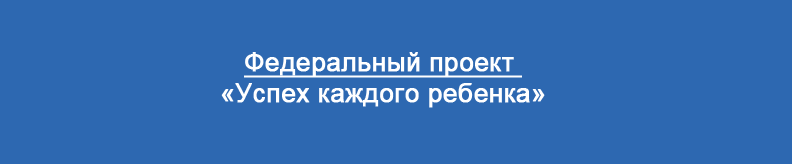 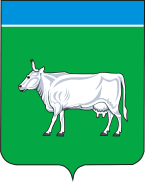 Обновление системы дополнительного образования детей Костромского муниципального района
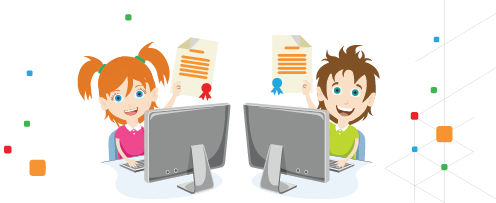 Гудас Инесса Узаировна, директор МБОУ ДО «Дом творчества Костромского муниципального района»
Обновление системы дополнительного образования детей
 Костромского муниципального района
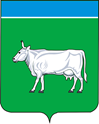 лидирующие позиции по исполнению шагов «Дорожной Карты» в регионе
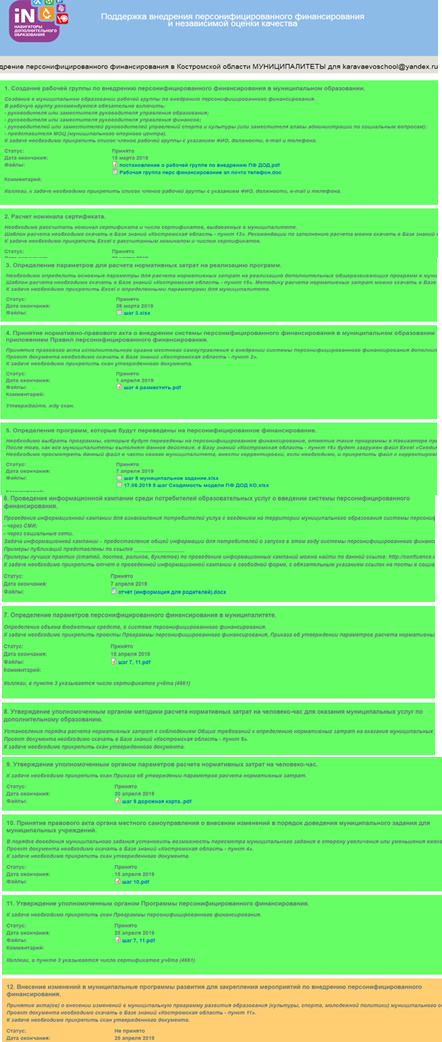 Обновление системы дополнительного образования детей
 Костромского муниципального района
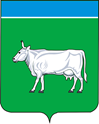 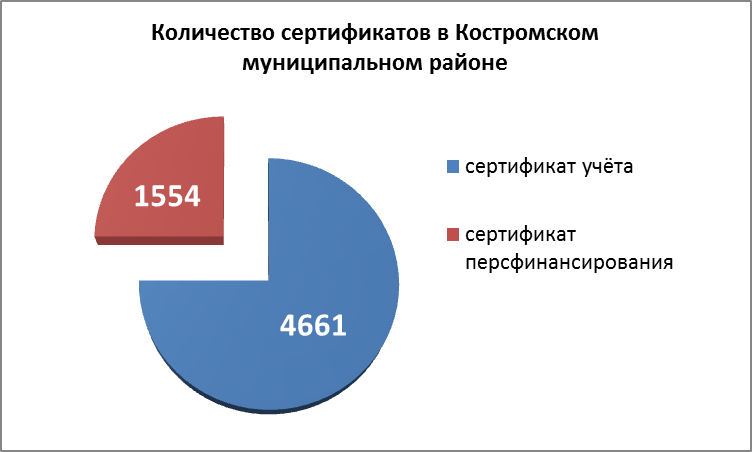 Обновление системы дополнительного образования детей
 Костромского муниципального района
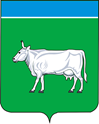 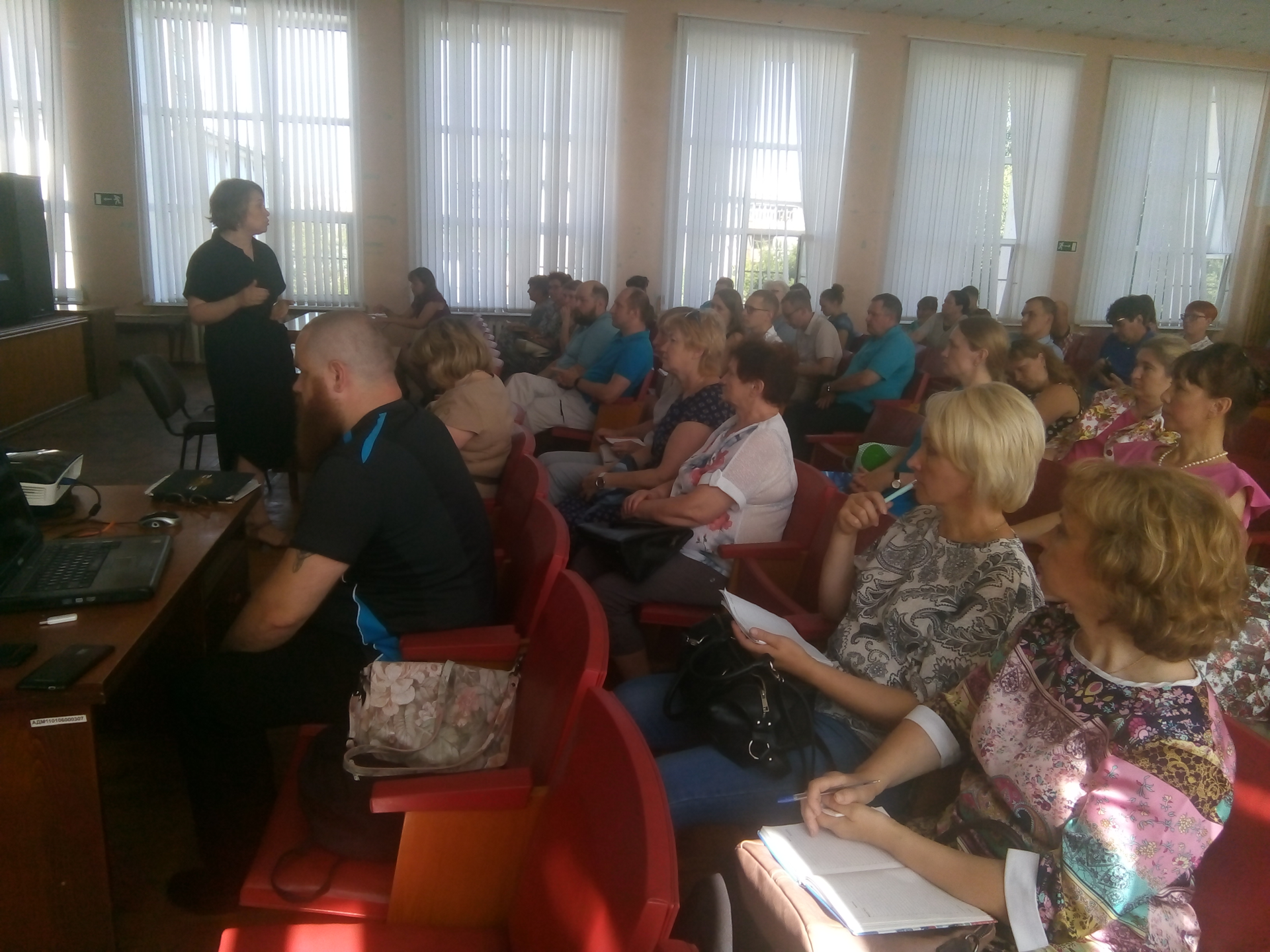 Семинар «Вопросы внедрения персонифицированного финансирования в систему дополнительного образования детей
 Костромского муниципального района»
Обновление системы дополнительного образования детей
 Костромского муниципального района
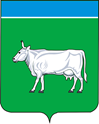 ПУТИ РЕШЕНИЯ проблем:
	

Проведен ряд обучающих мероприятий для педагогов и ответственных за работу в Навигаторе дополнительного образования. Создан приказ о назначении ответственных в каждом образовательном учреждении за прием заявлений и выдачу сертификатов на местах. 

 В образовательных учреждениях созданы условия для оказания консультативной помощи родителей при работе в Навигаторе, 

 Во время родительских собраний, а также в индивидуальном порядке проходят беседы педагога с родителями о значимости включения ребенка в систему персонифицированного учета, демонстрация достижений педагога и обучающихся, с целью привлечения обучения в объединении. 

В образовательных учреждениях муниципалитета выбор направленностей может быть ограничен, и тогда с помощью навигатора родитель подбирает интересующее его объединение в учреждениях, которые находятся в территориальной доступности.

В избежание конкуренции с городом в Костромском муниципальном районе идет работа по укреплению и дальнейшему развитию сетевого взаимодействия.
ПРОБЛЕМЫ внедрения ПФДОД:

проблема межведомственного управления процессом персфинансирования. 

проблема доступа в Интернет родителей и детей, проживающих на территории района.

каким образом убедить родителей создать личный кабинет, занести данные своиx детей и продолжать работать на сайте?

межмуницпальные и межбюджетные отношения ограничивают свободу выбора детей и родителей.

Проблемы видятся и с наступлением нового финансового года:
- обновление правовой базы (ряд постановлений!)
- перевод учреждений из казенныx в бюджетные 
повышение номинала сертификата и, как следствие, отток потребителя услуг (конкурентная среда).
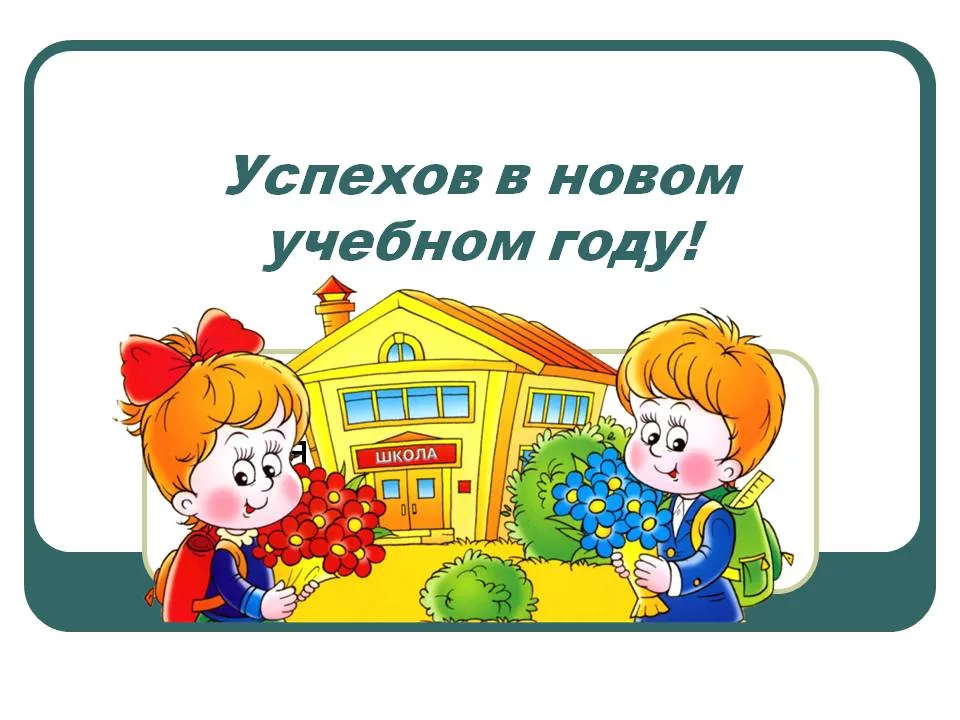 СПАСИБО ЗА ВНИМАНИЕ!
СПАСИБО ЗА ВНИМАНИЕ!